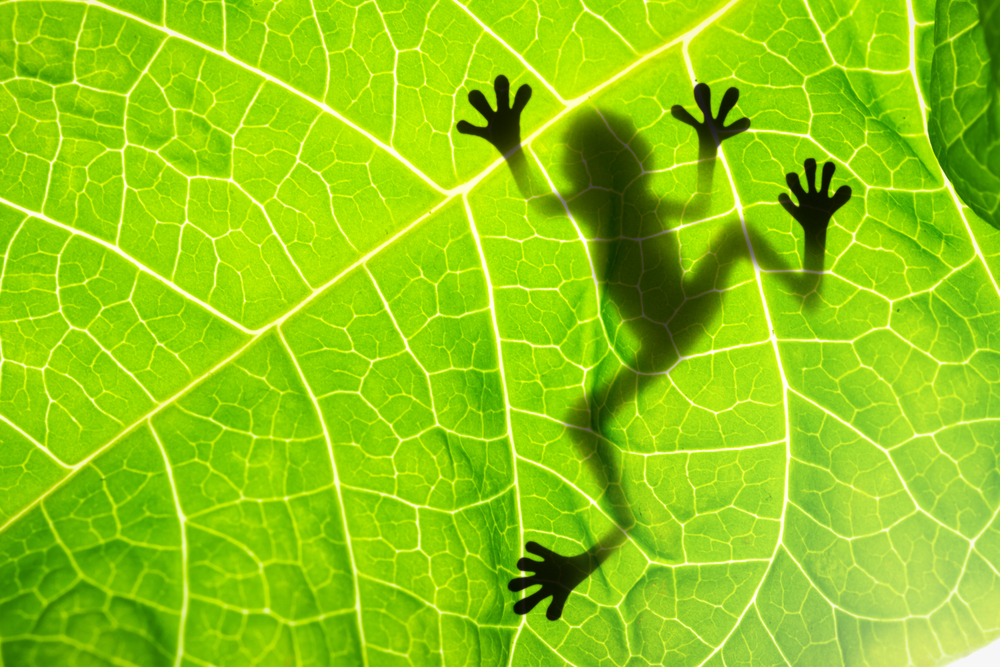 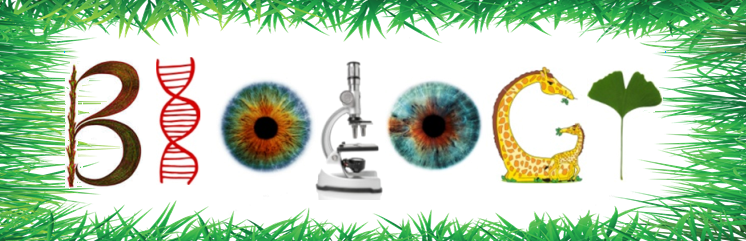 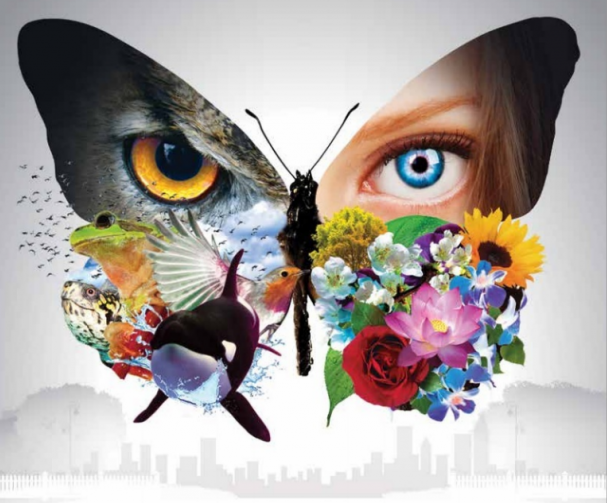 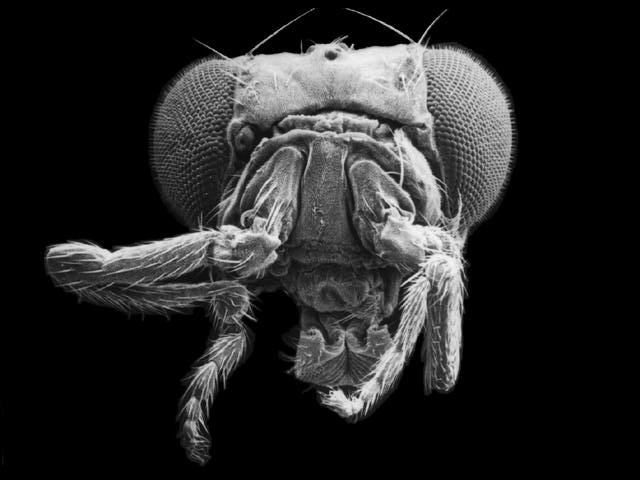 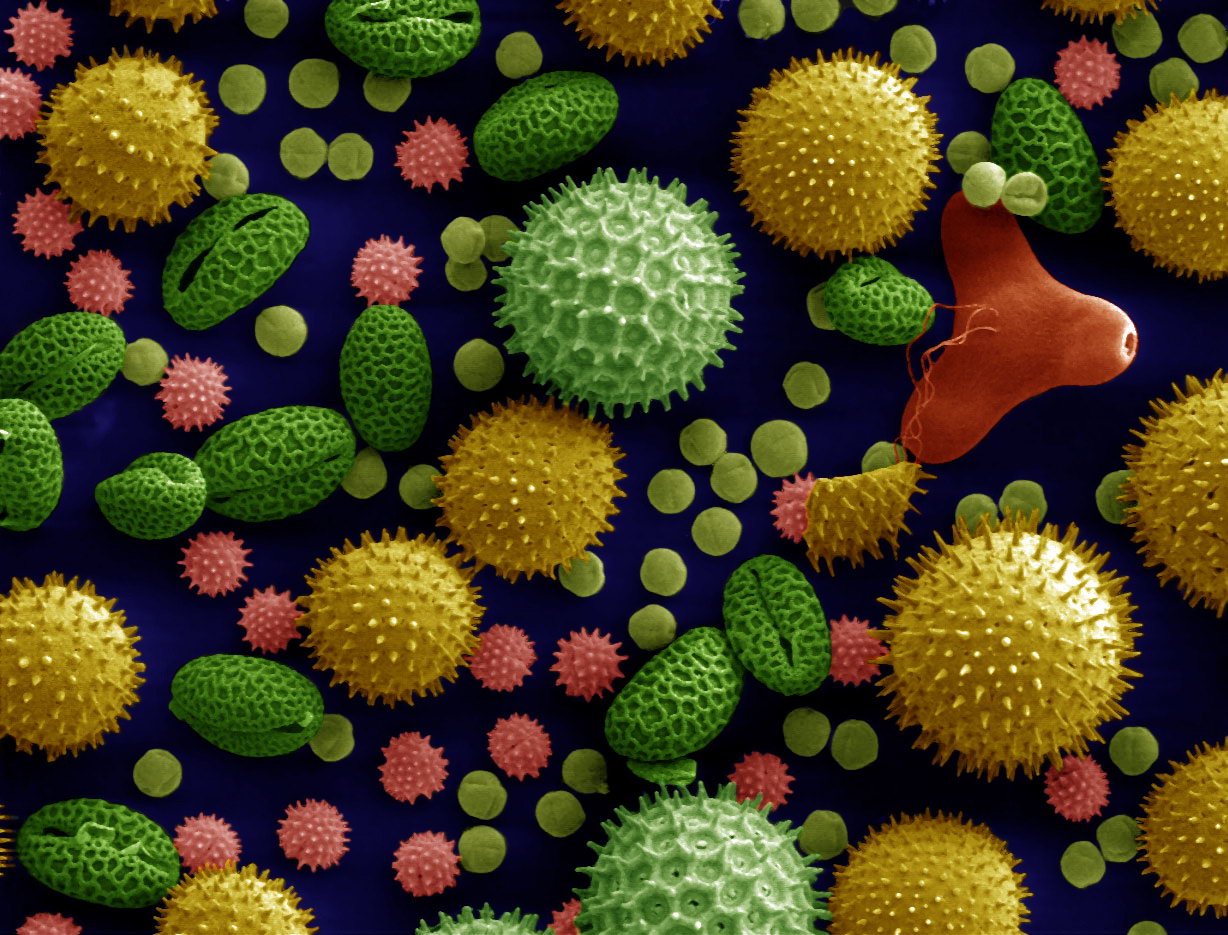 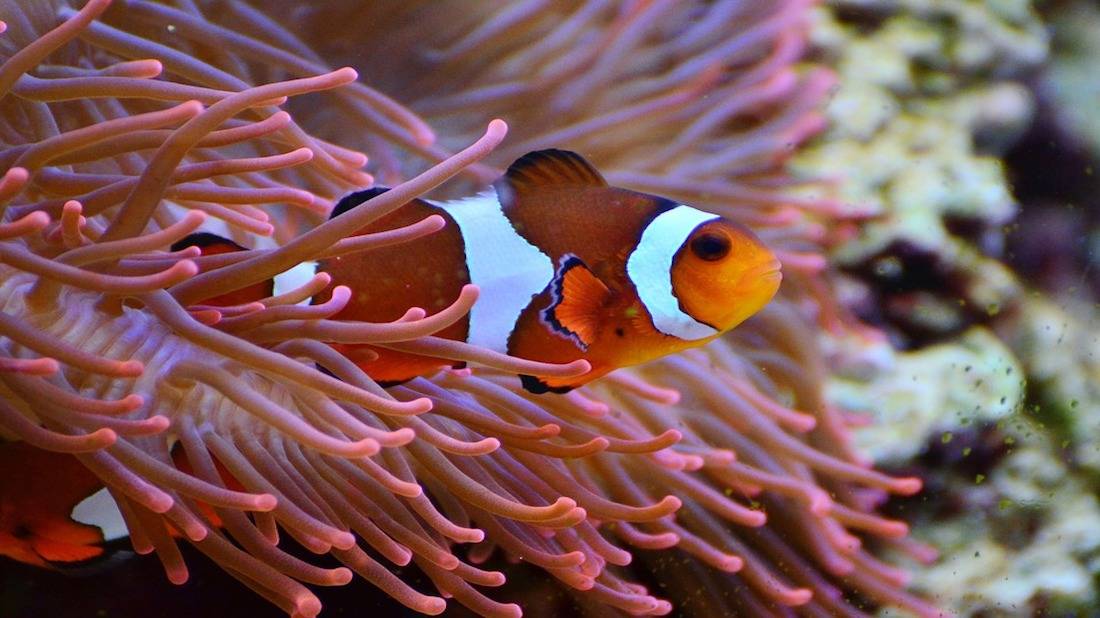 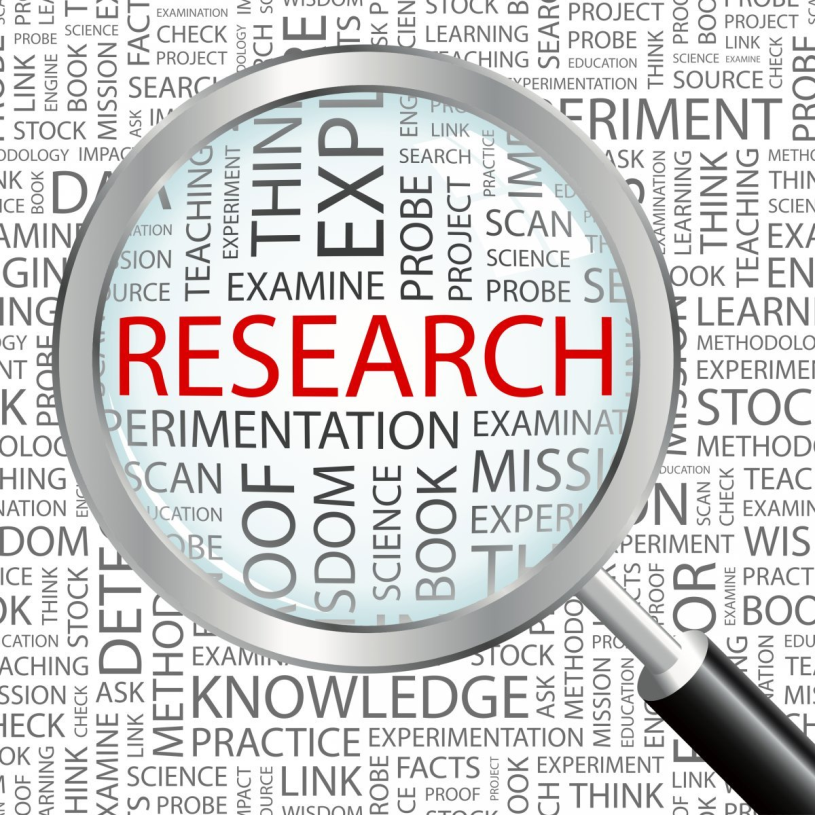 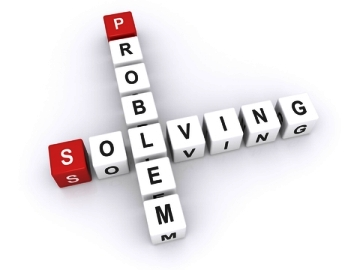 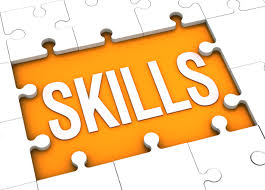 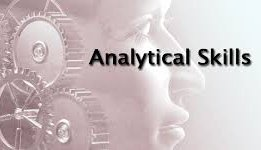 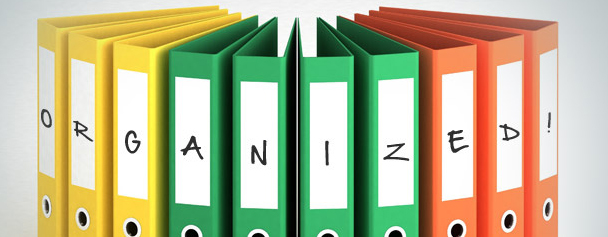 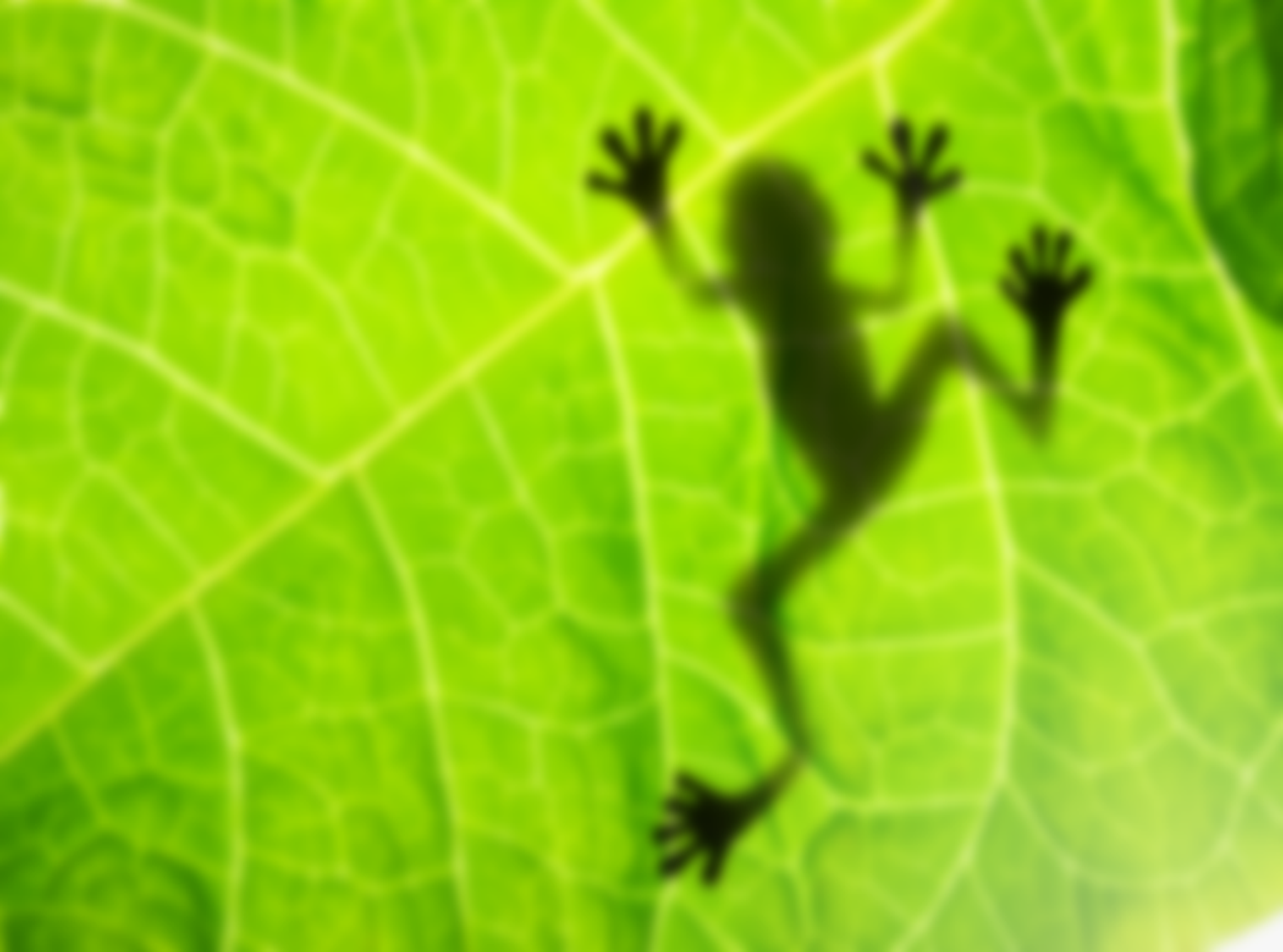 Why Biology?
"It seems to me that the natural world is the greatest source of excitement; the greatest source of visual beauty; the greatest source of intellectual interest. It is the greatest source of so much in life that makes life worth living.“
David Attenborough
Rachel Lambert-Forsyth, CEO of the British Pharmacological Society, says: “Biology opens up exciting career possibilities. From conservation to cancer research, biologists are tackling important 21st century challenges, and we need skilled young people to be part of this.”
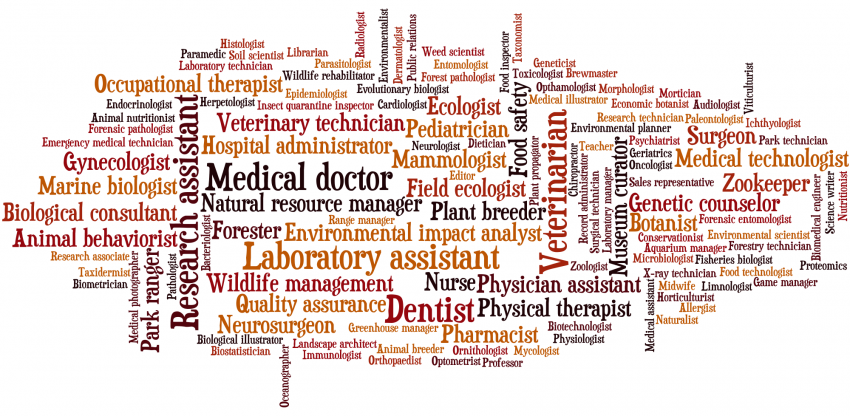 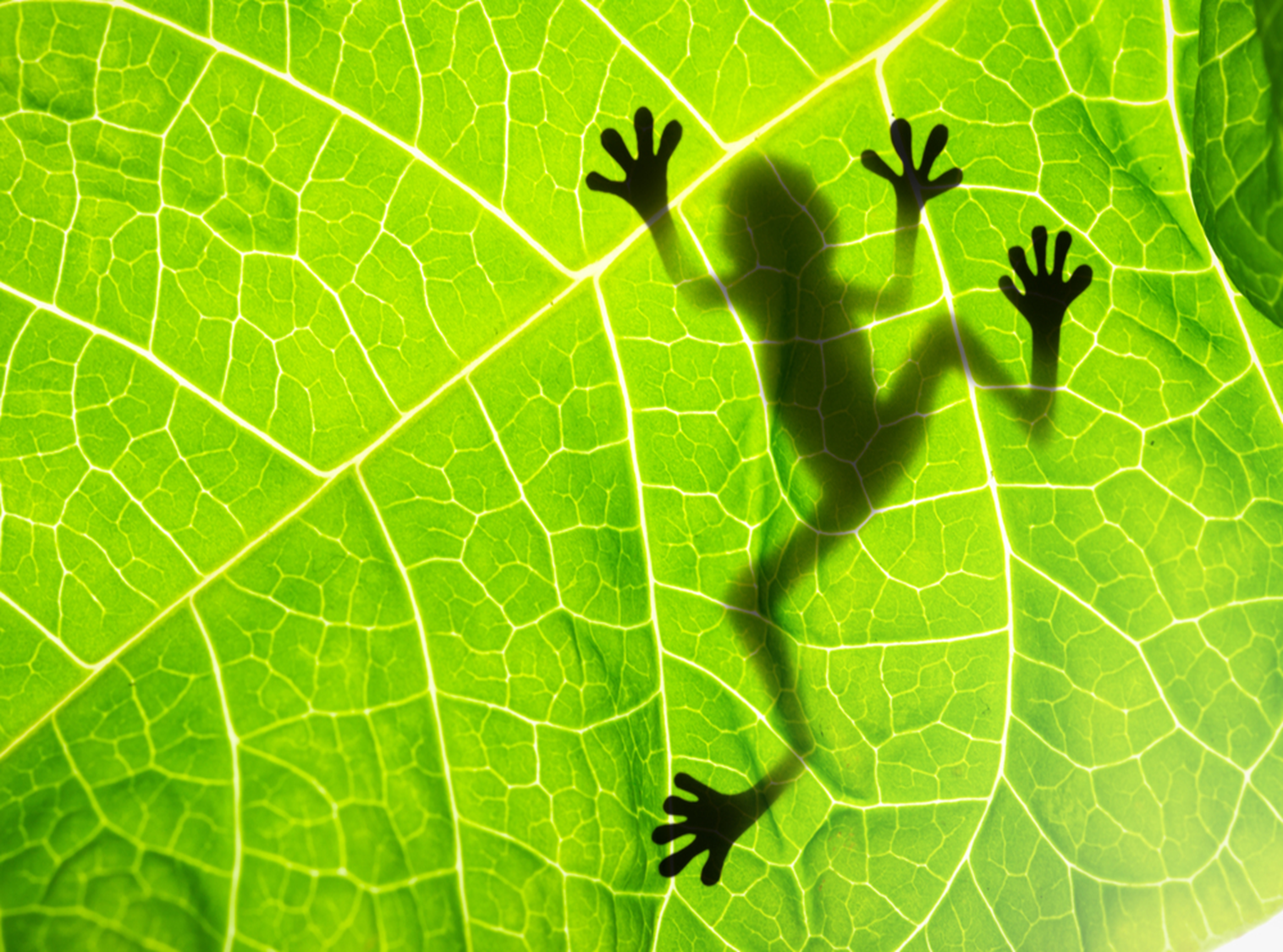 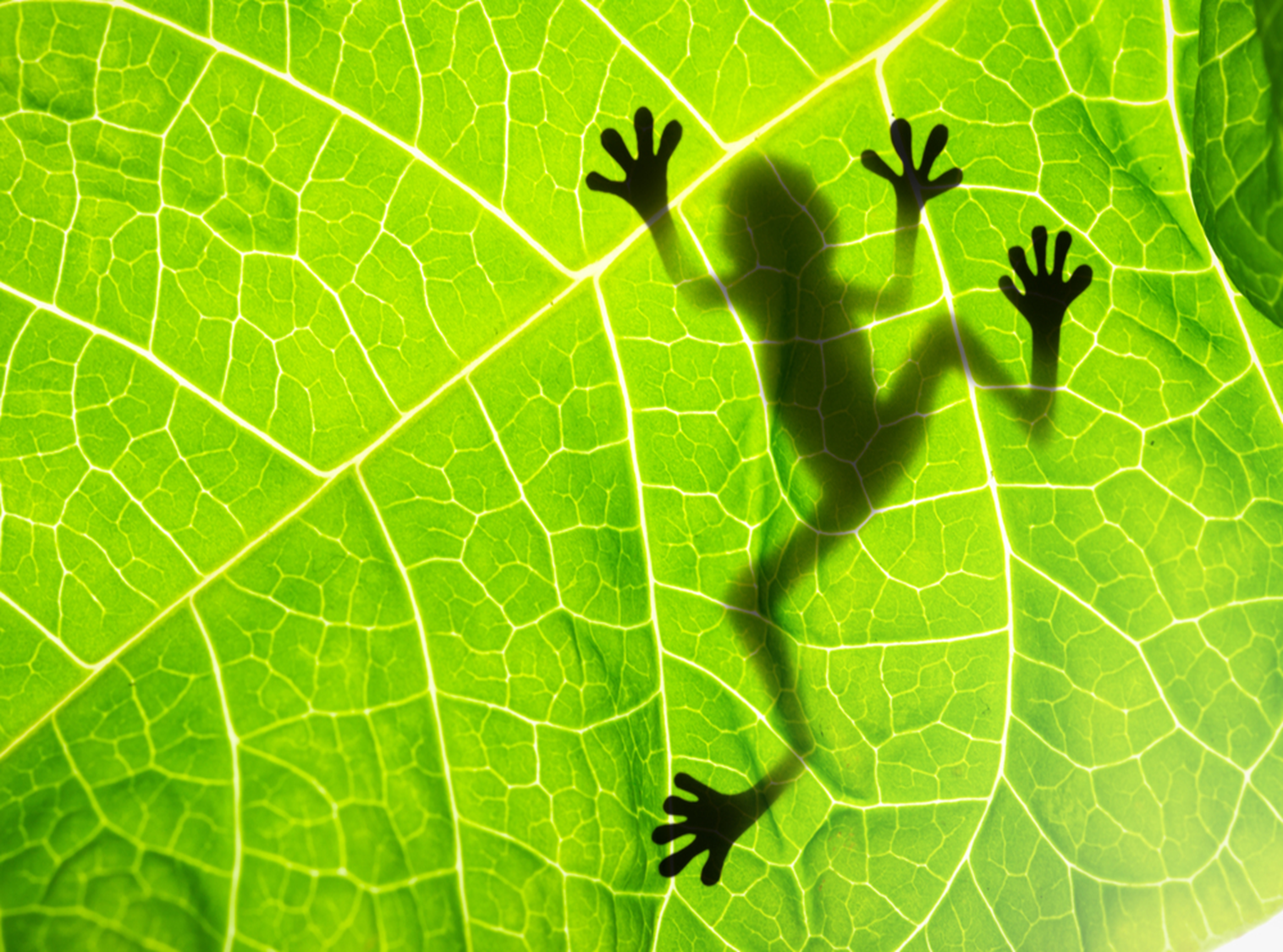 What subjects go with Biology?
Biology will support your study of other sciences and Maths as well as subjects like Psychology and Geography. But study it with a language or an essay subject like English at A-level and you might have even more choices for your career.
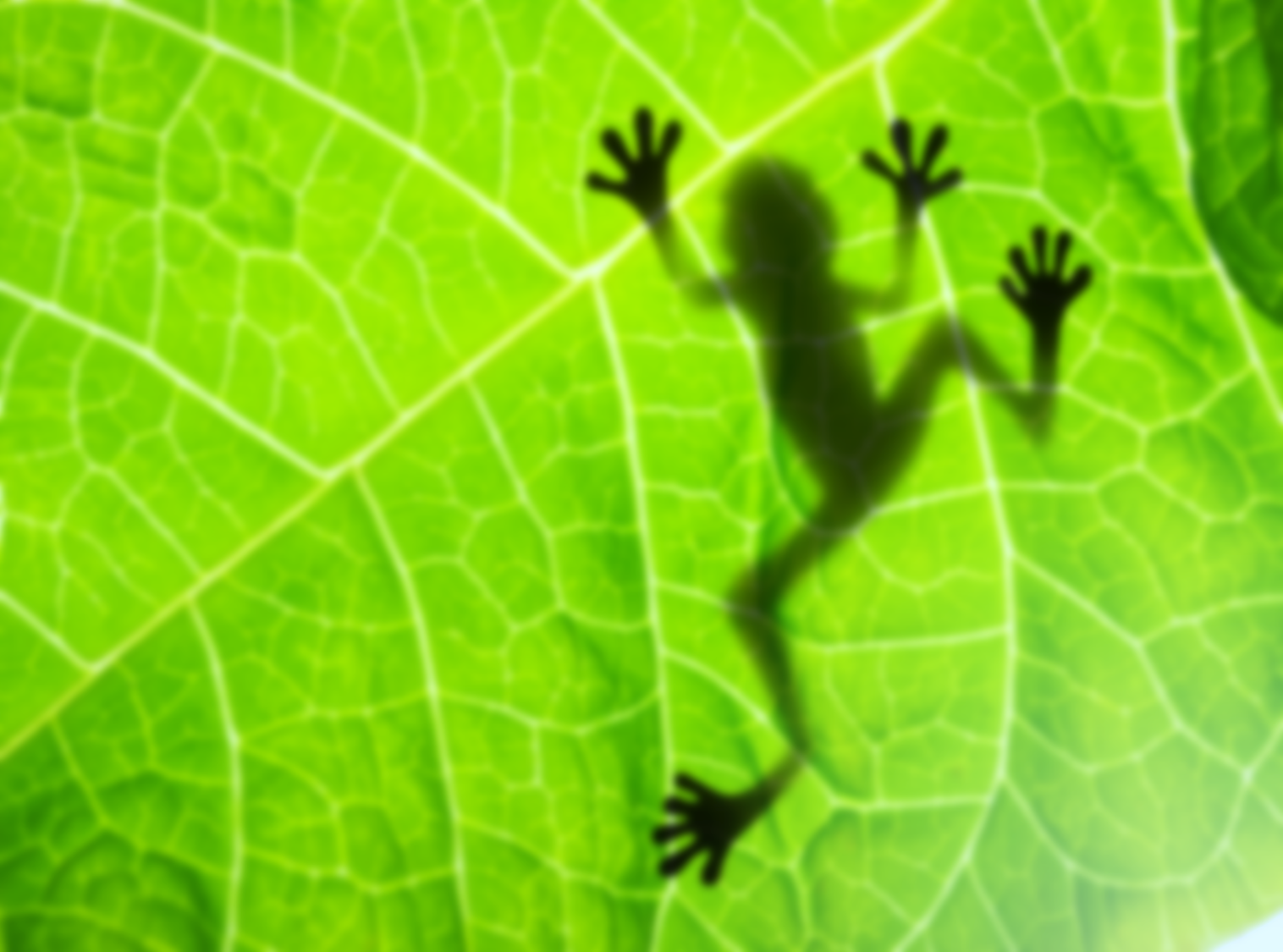 What will you study?
Year 12
1 Biological molecules 
2 Cells 
3 Organisms exchange substances with their environment 
4 Genetic information, variation and relationships between organisms 
Year 13
5 Energy transfers in and between organisms 
6 Organisms respond to changes in their internal and external environments 
7 Genetics, populations, evolution and ecosystems 
8 The control of gene expression
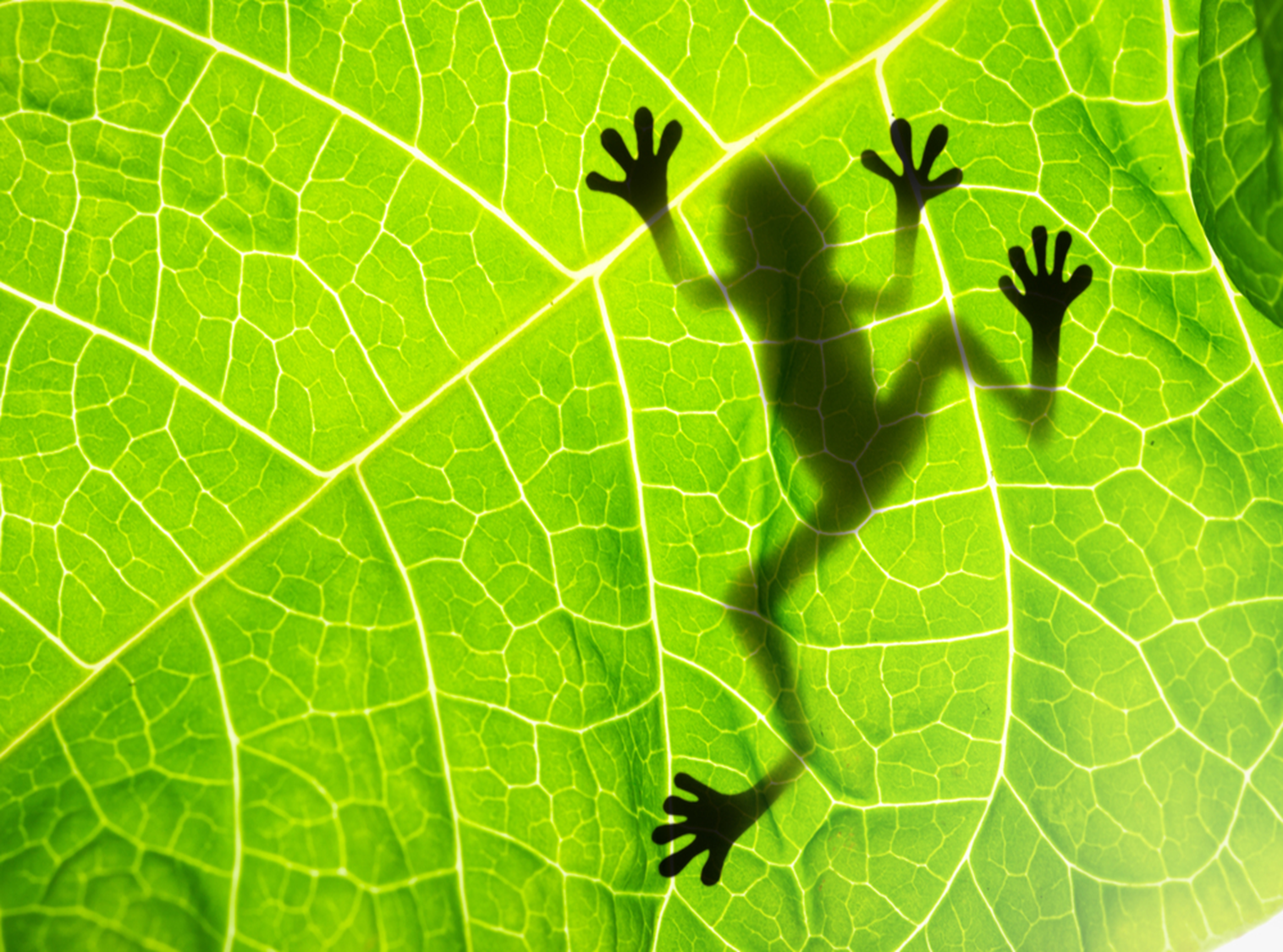 Assessment
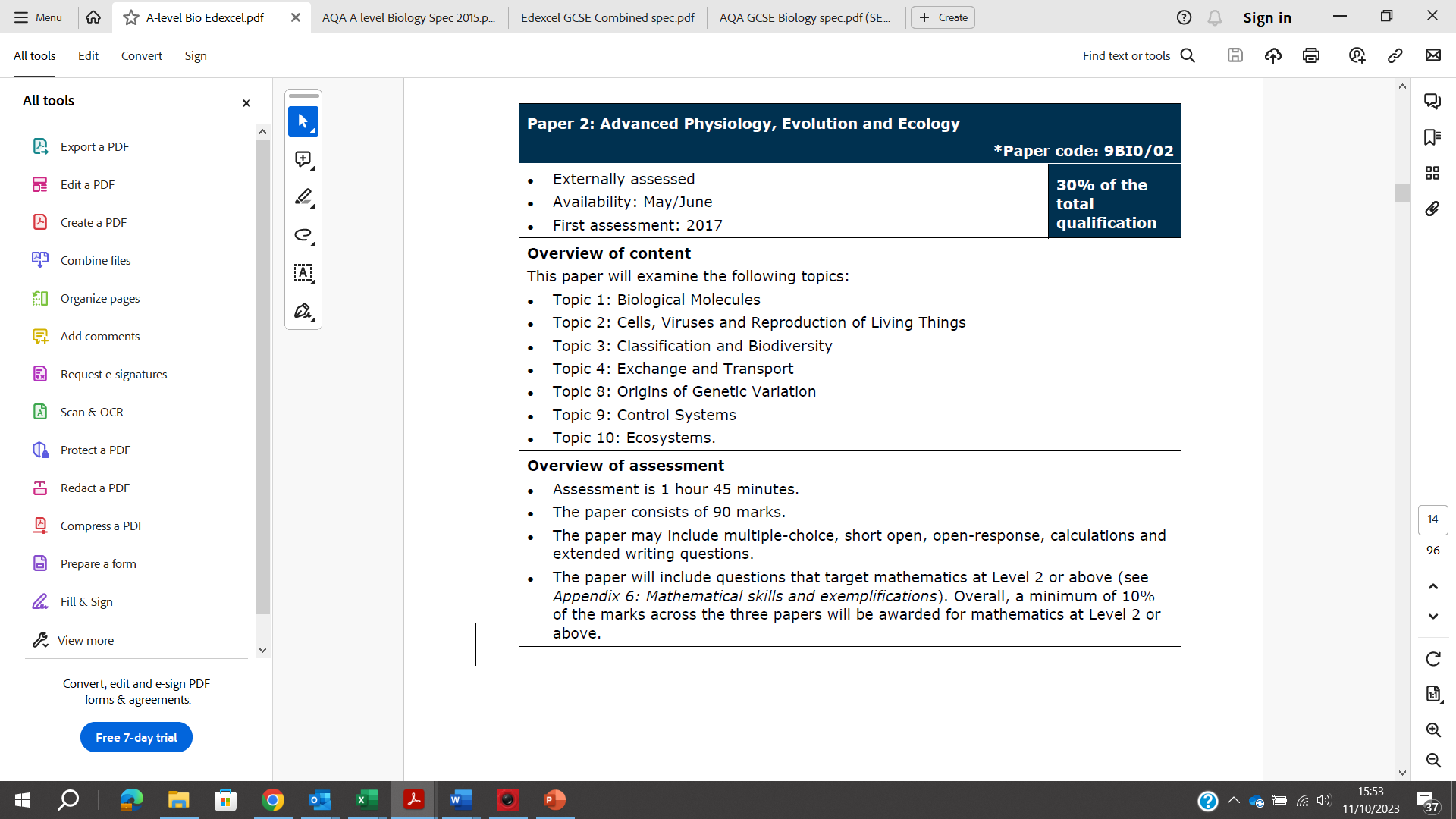 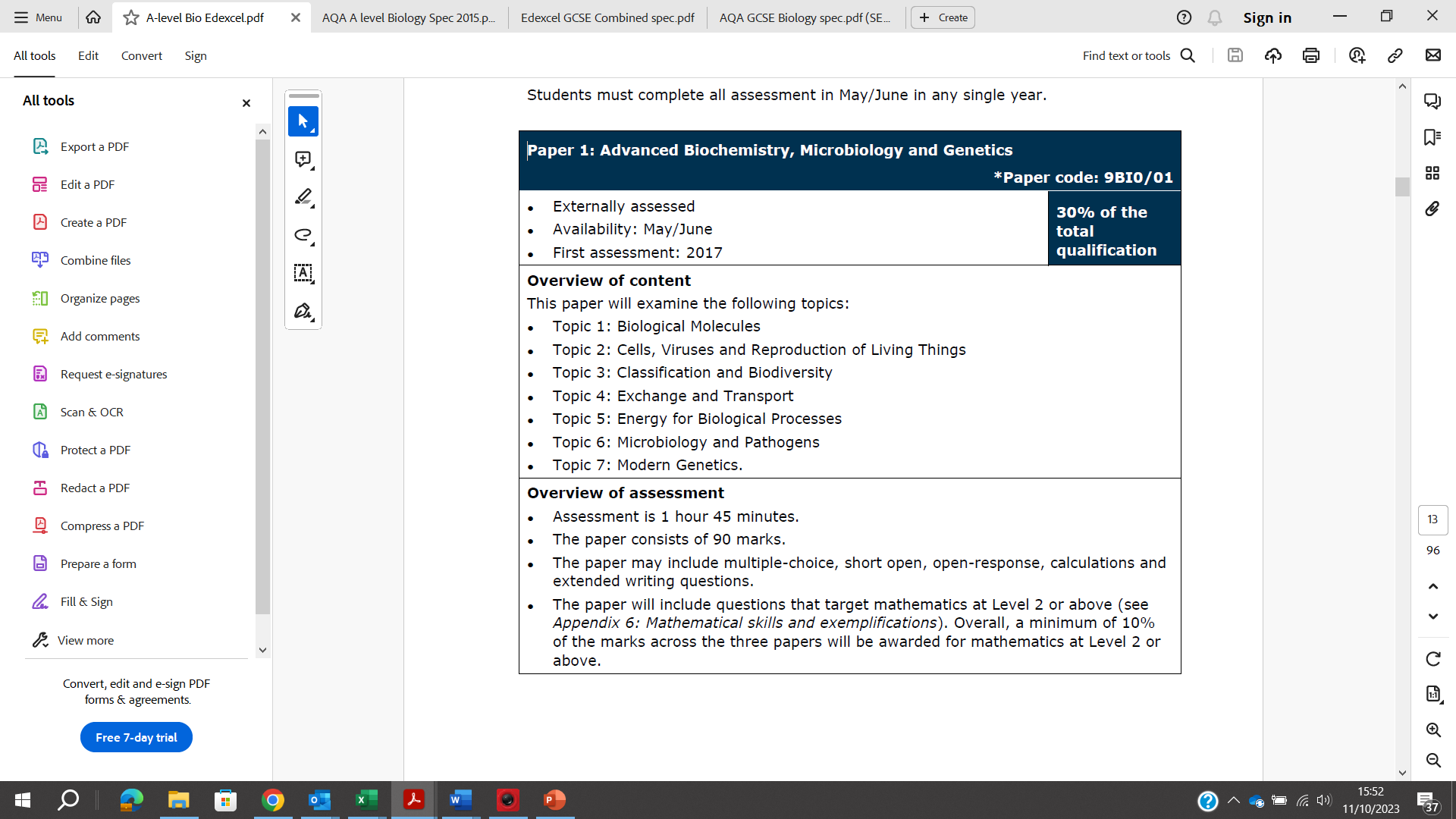 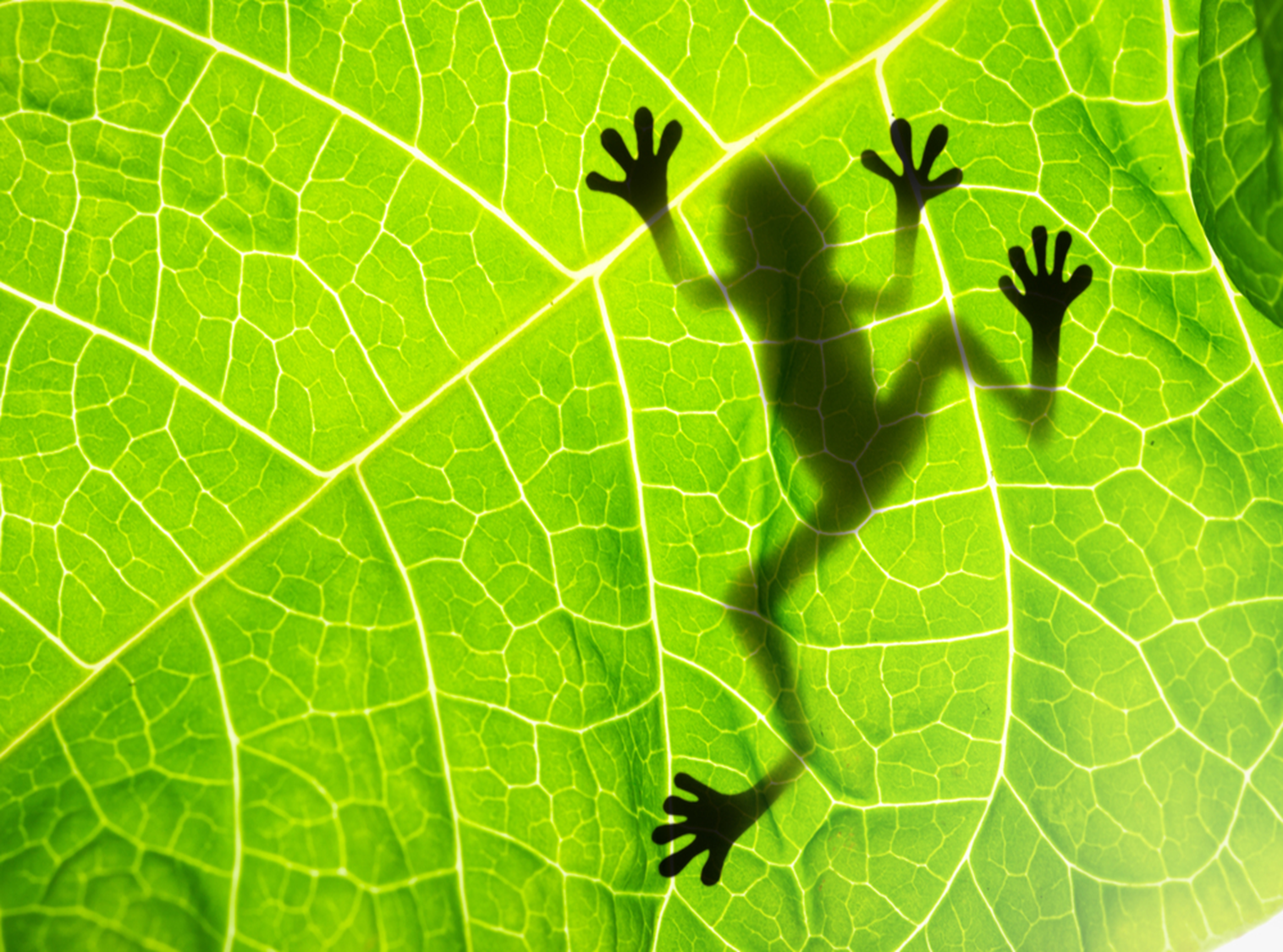 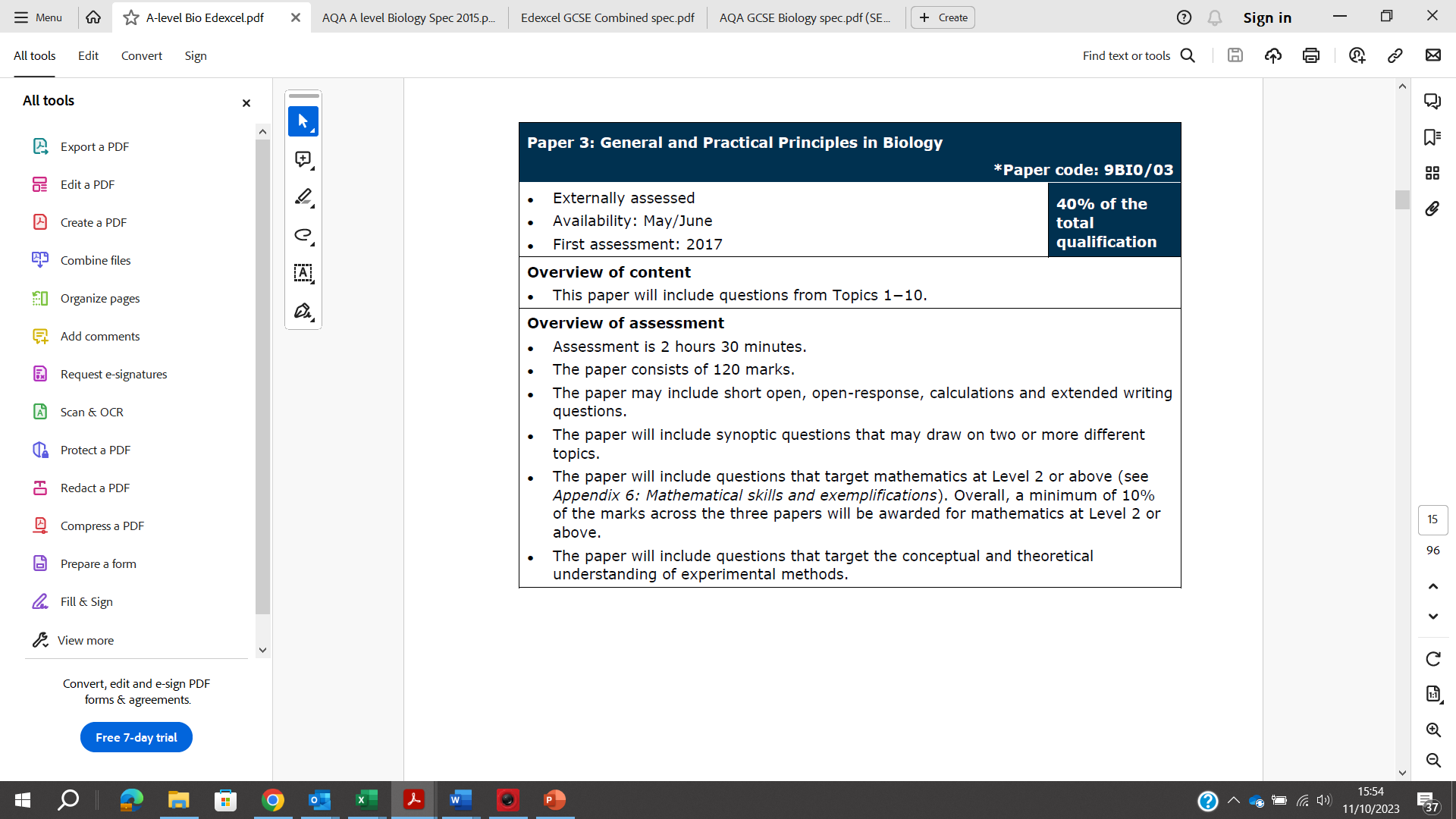 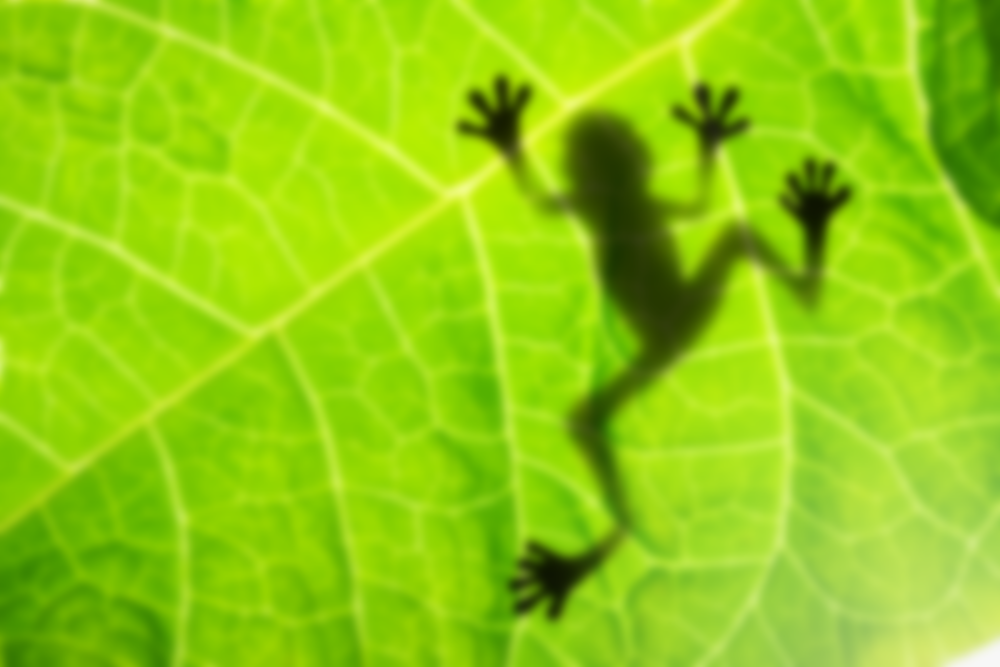 Biology at HCC?
“I got a 6 sir!”
	    “Less intimidating, feel smarter!”
“We really enjoy it”
			“It tells you everything about yourself”
	“Interesting”
			          “Smaller classes”                   
  “Knowing the teachers”
						“More personal”
            “It’s fun!”
“More at ease, less distractions”				      “More 1:1 help”
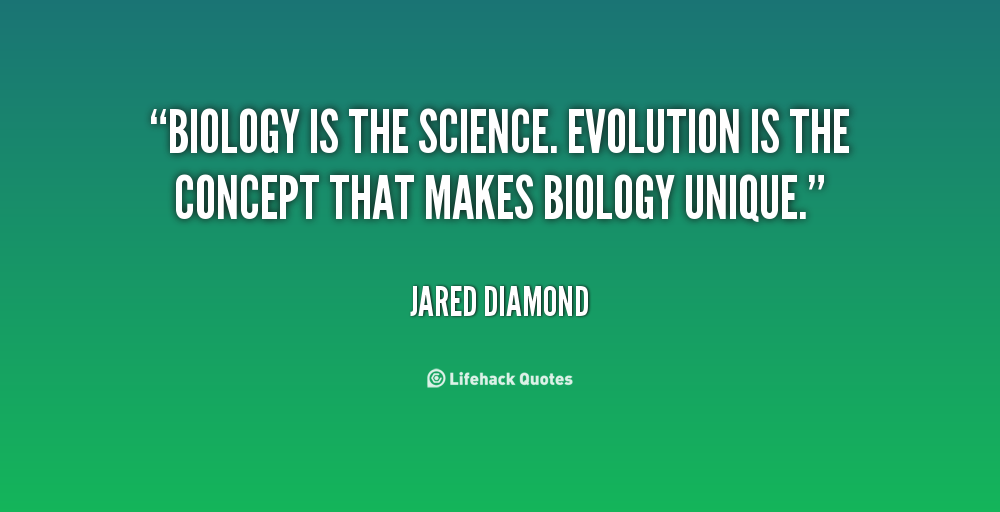